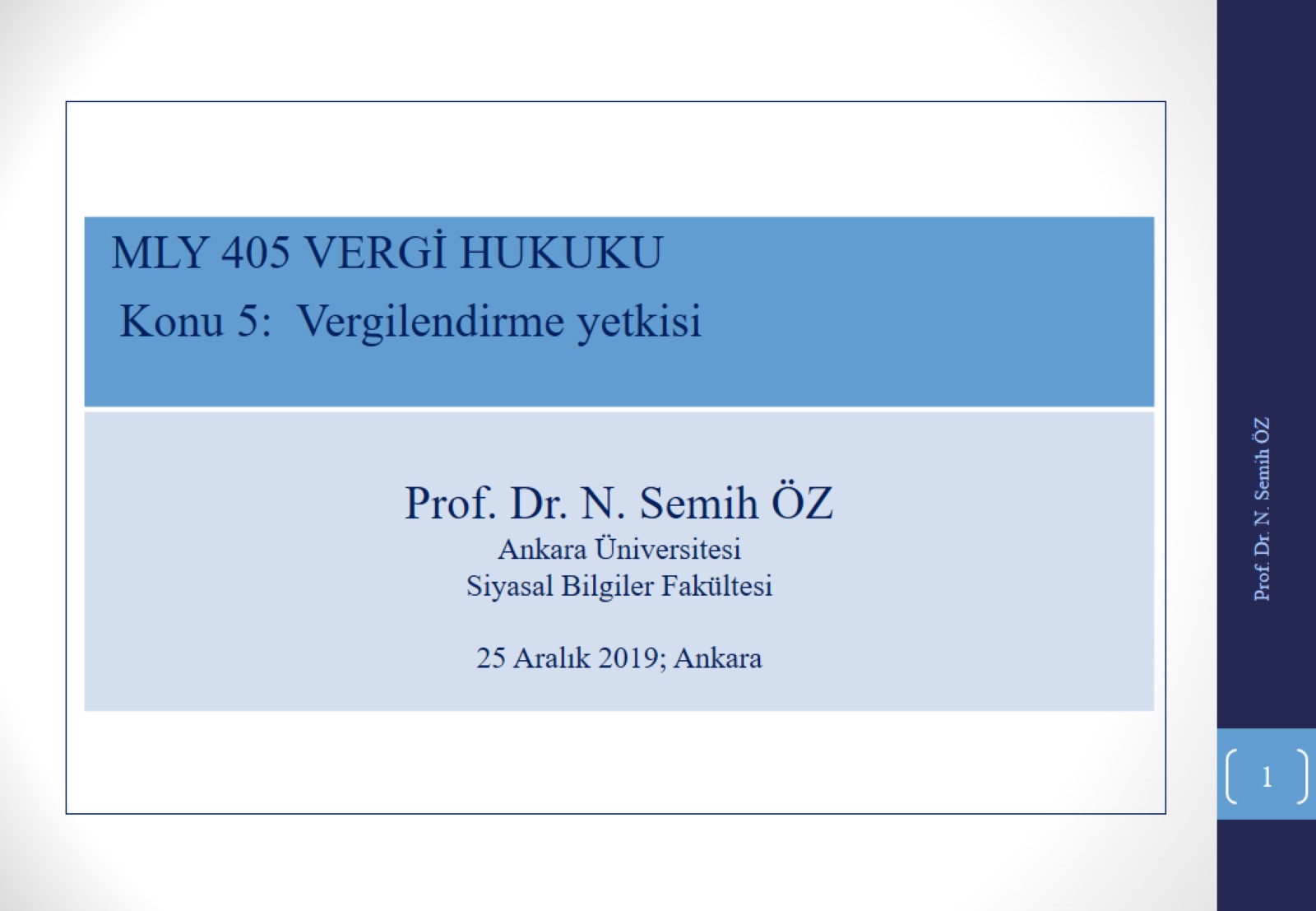 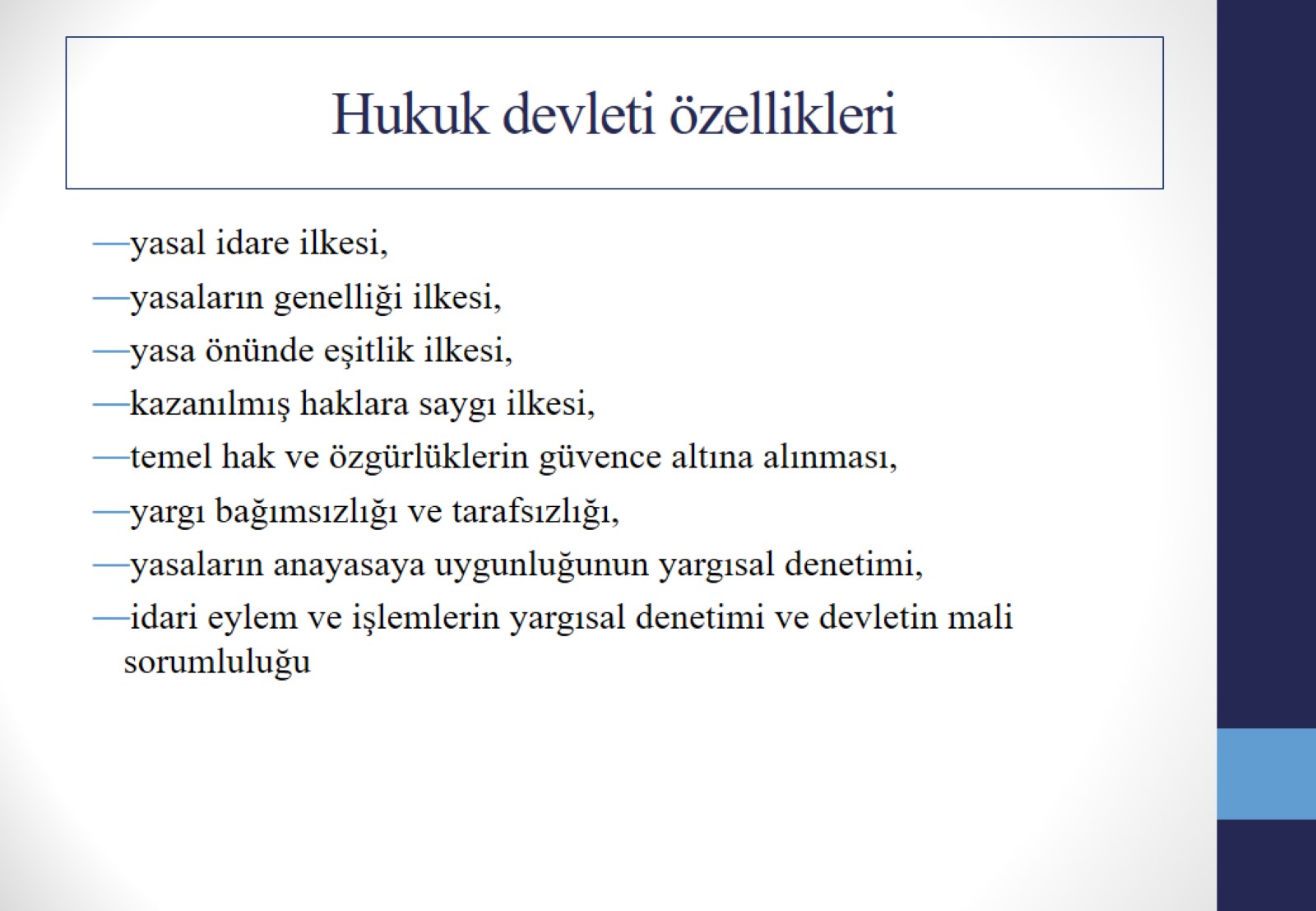 Hukuk devleti özellikleri
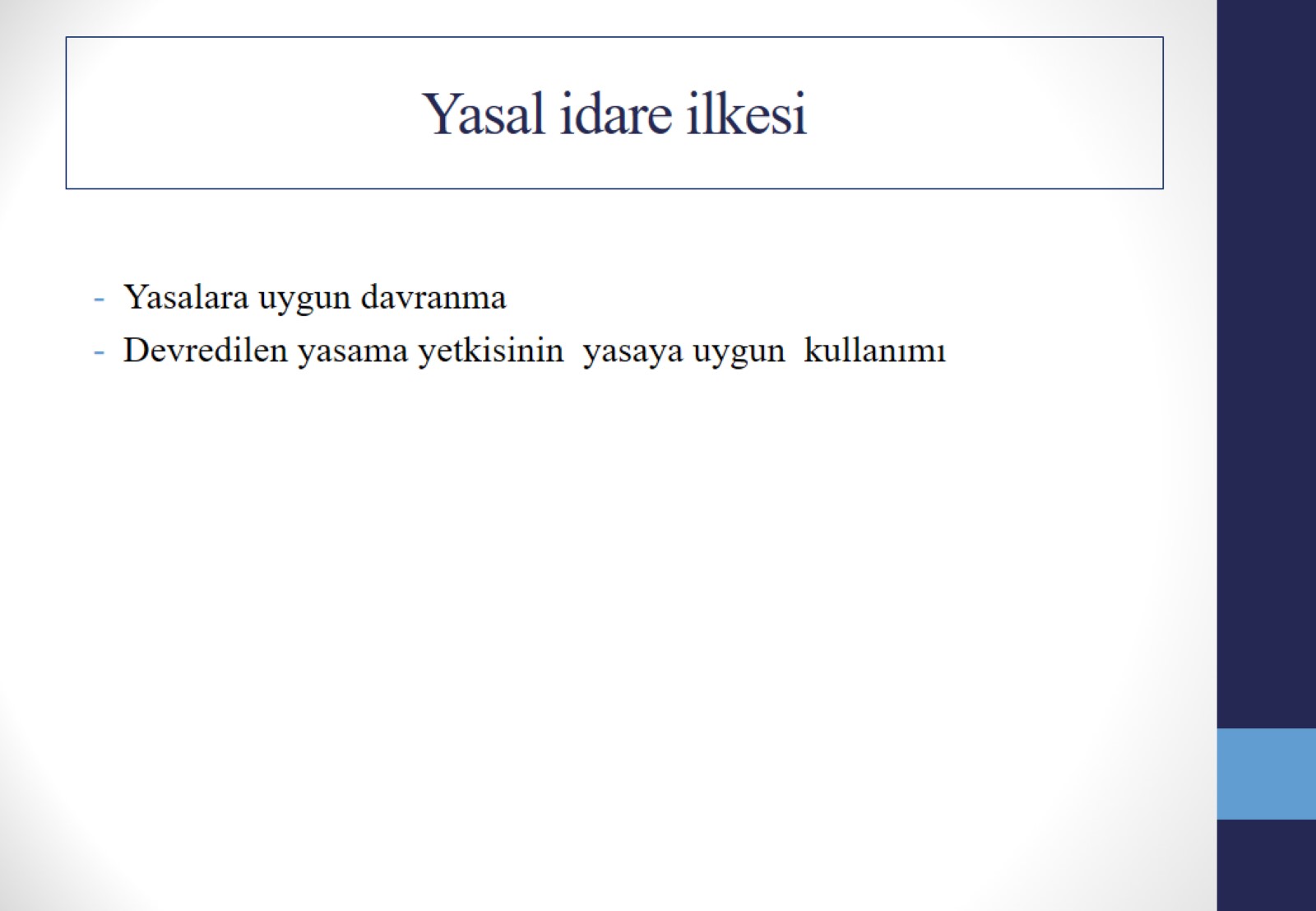 Yasal idare ilkesi
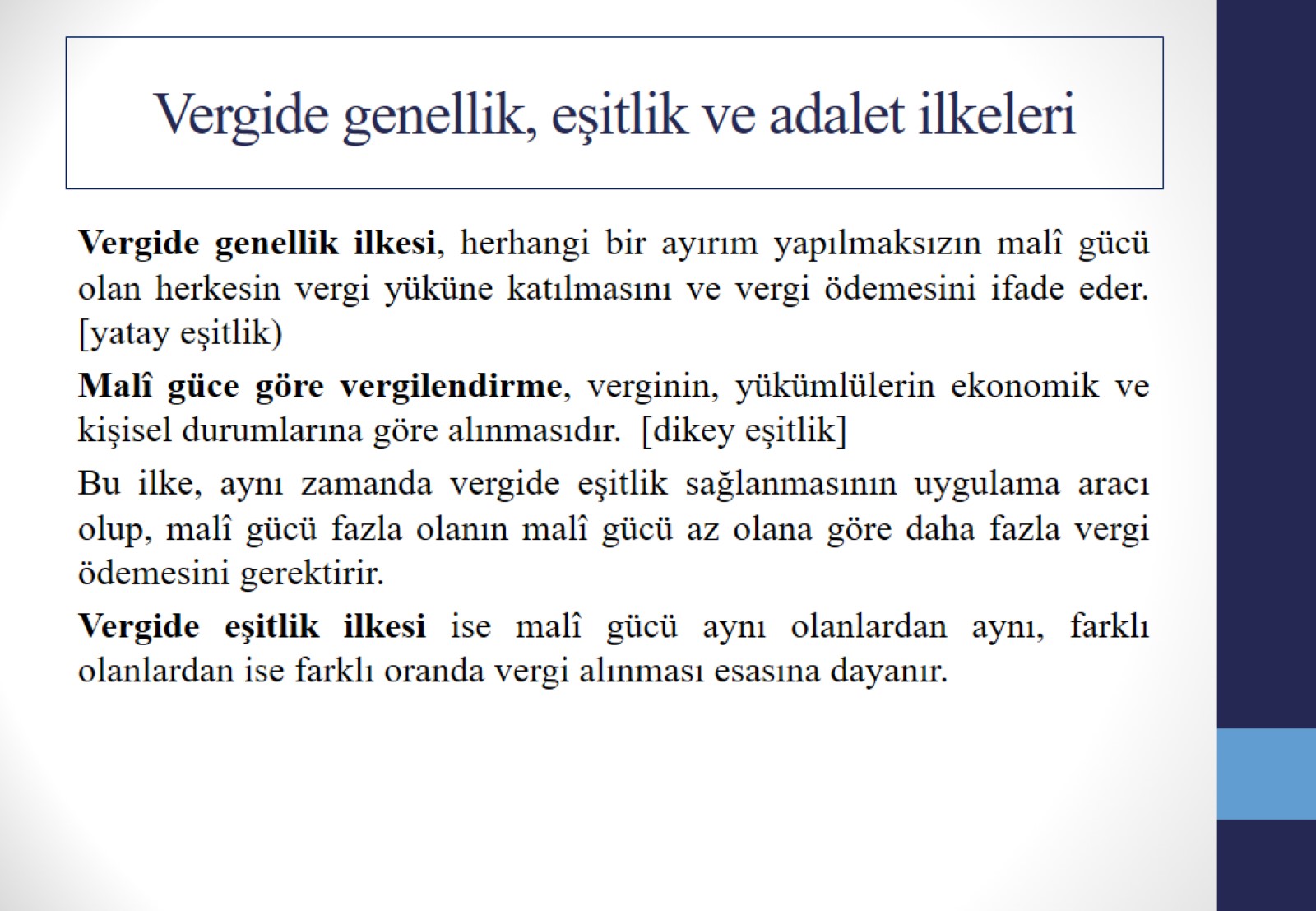 Vergide genellik, eşitlik ve adalet ilkeleri
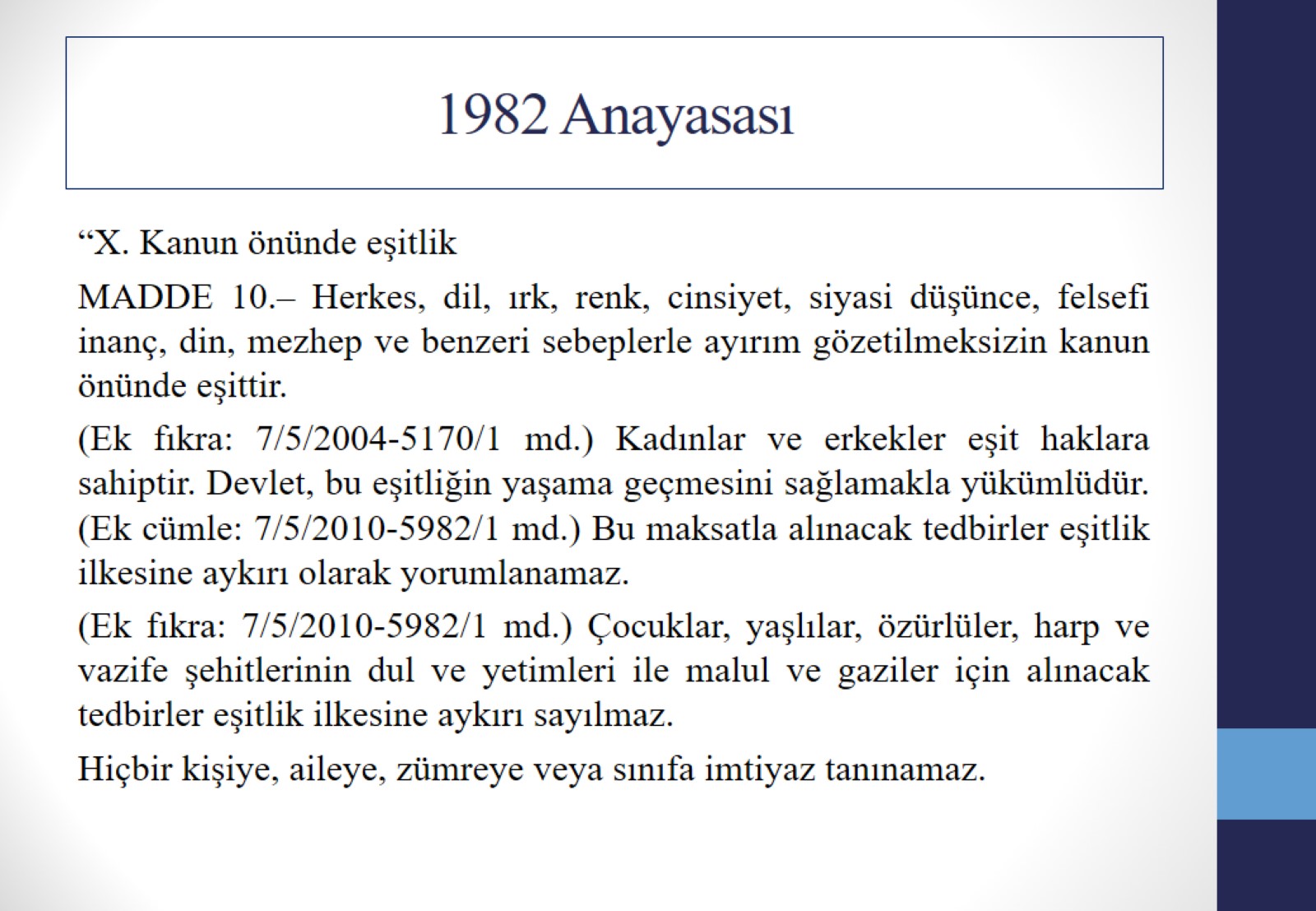 1982 Anayasası
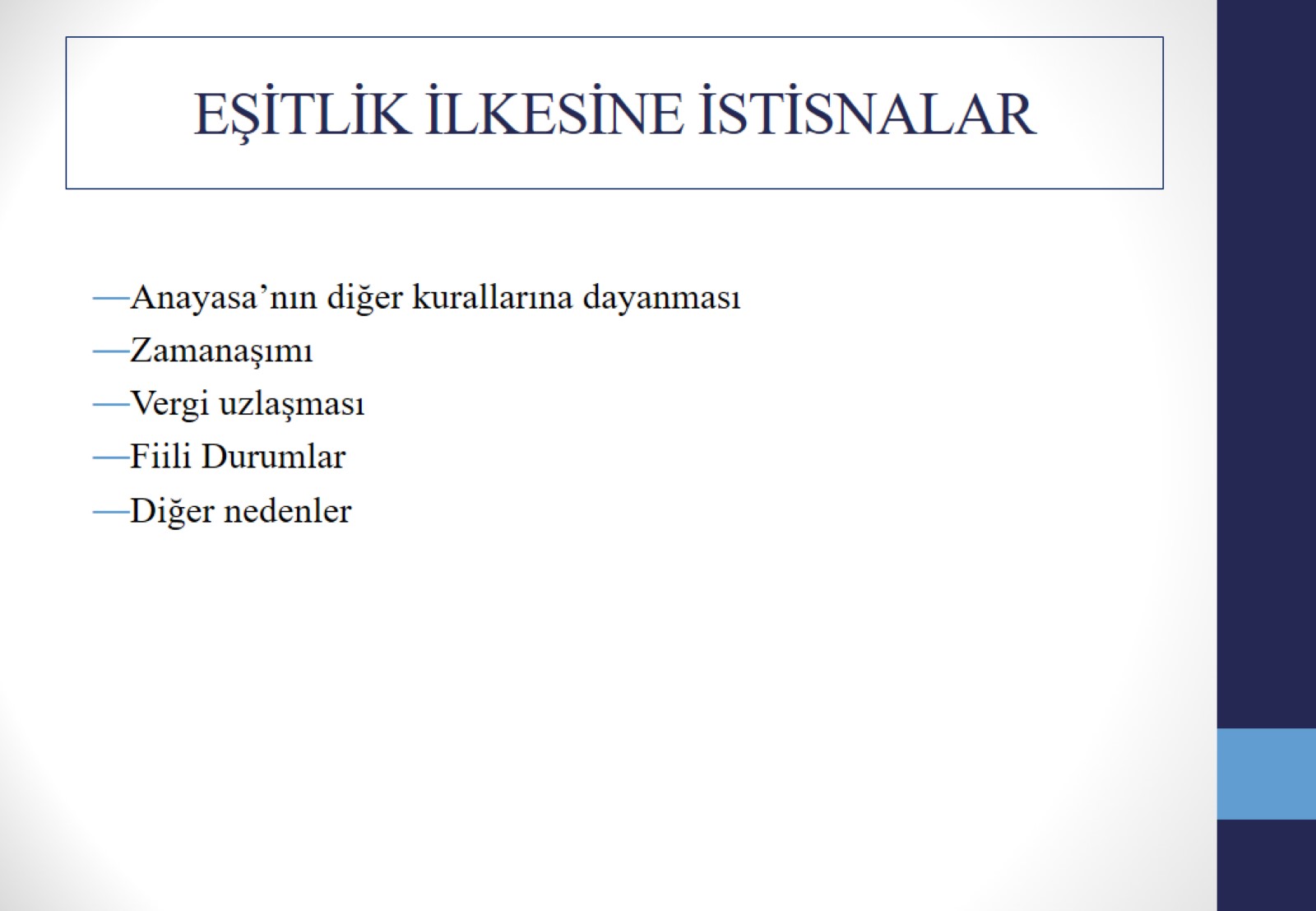 EŞİTLİK İLKESİNE İSTİSNALAR
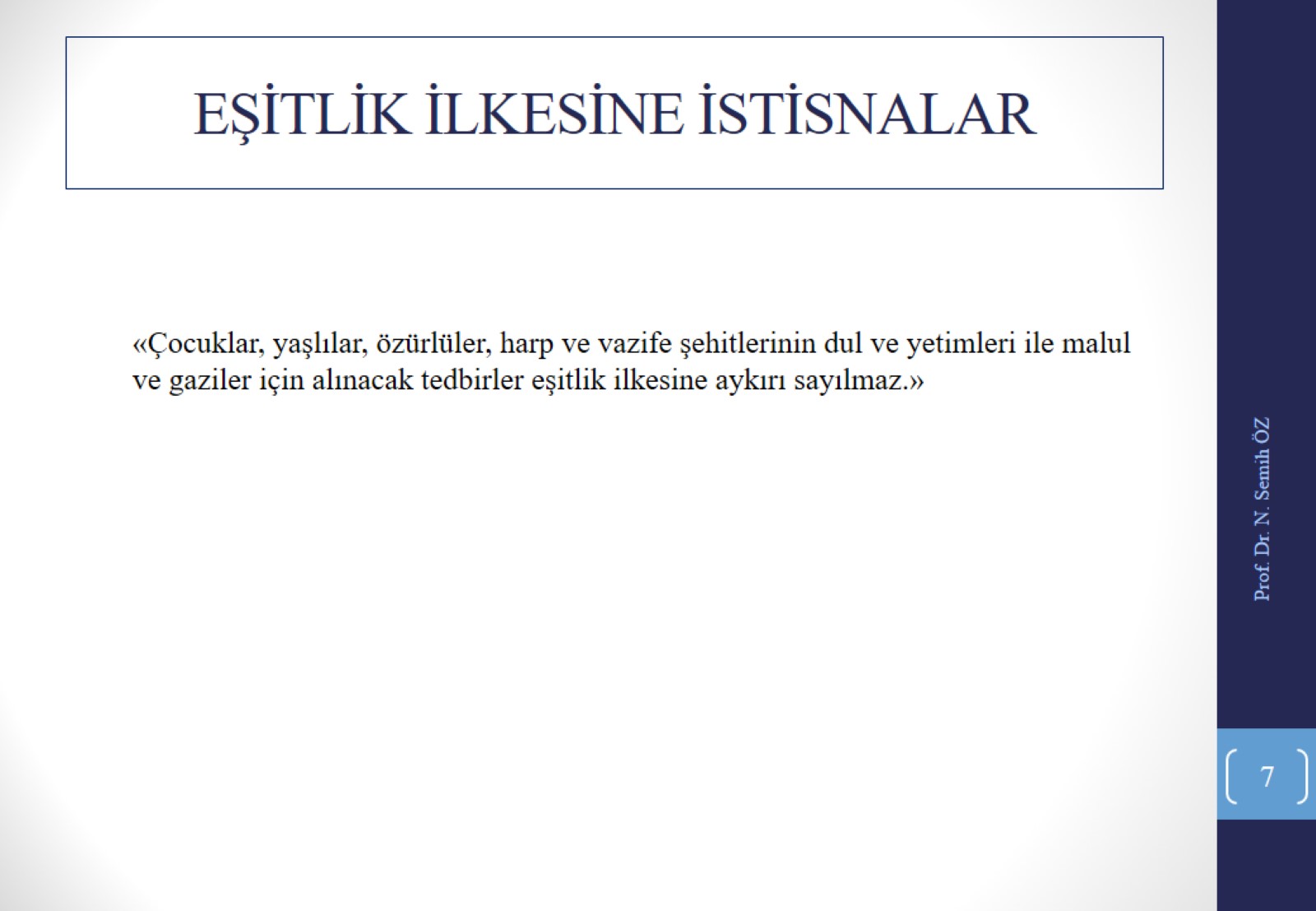 EŞİTLİK İLKESİNE İSTİSNALAR
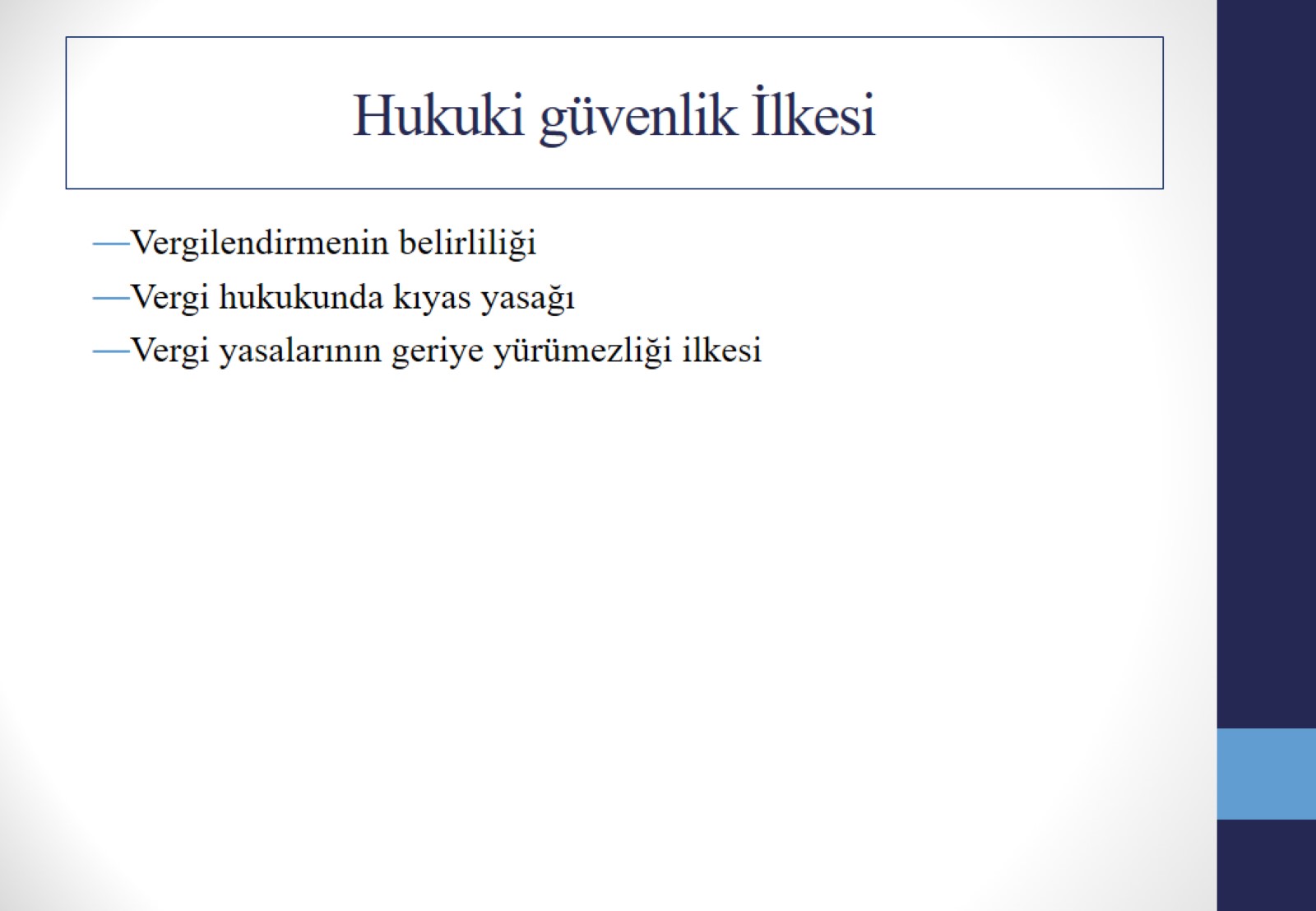 Hukuki güvenlik İlkesi
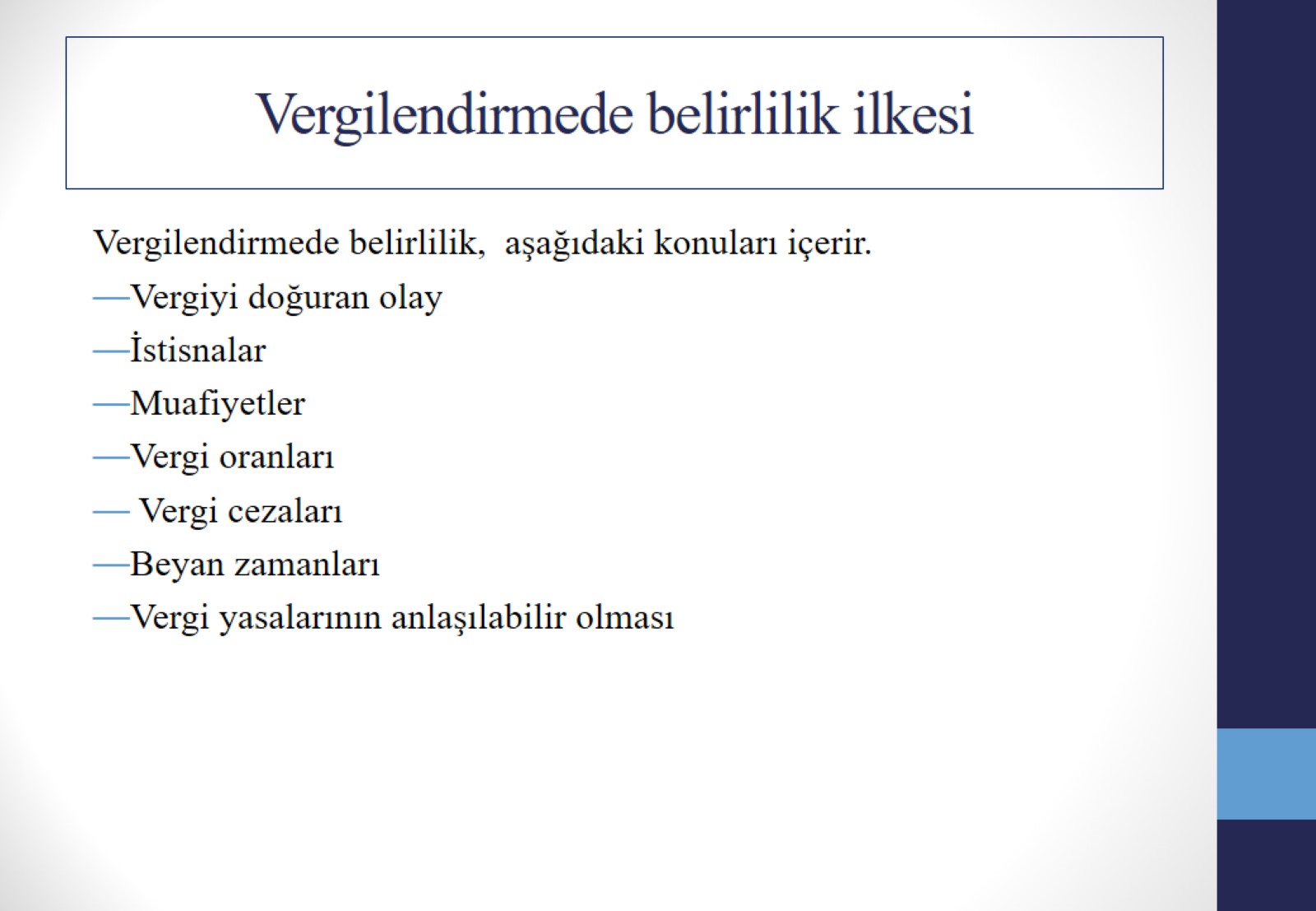 Vergilendirmede belirlilik ilkesi
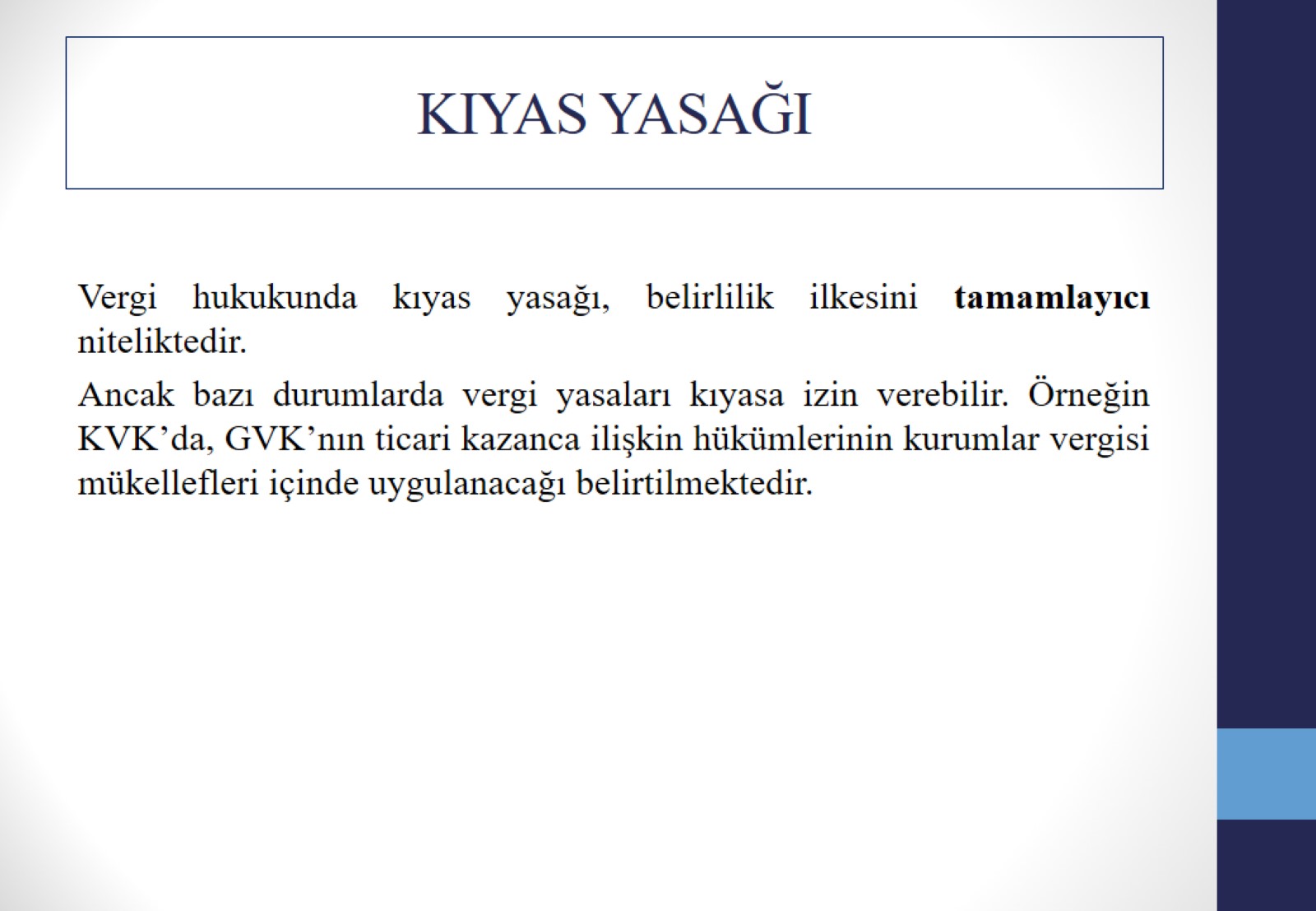 KIYAS YASAĞI
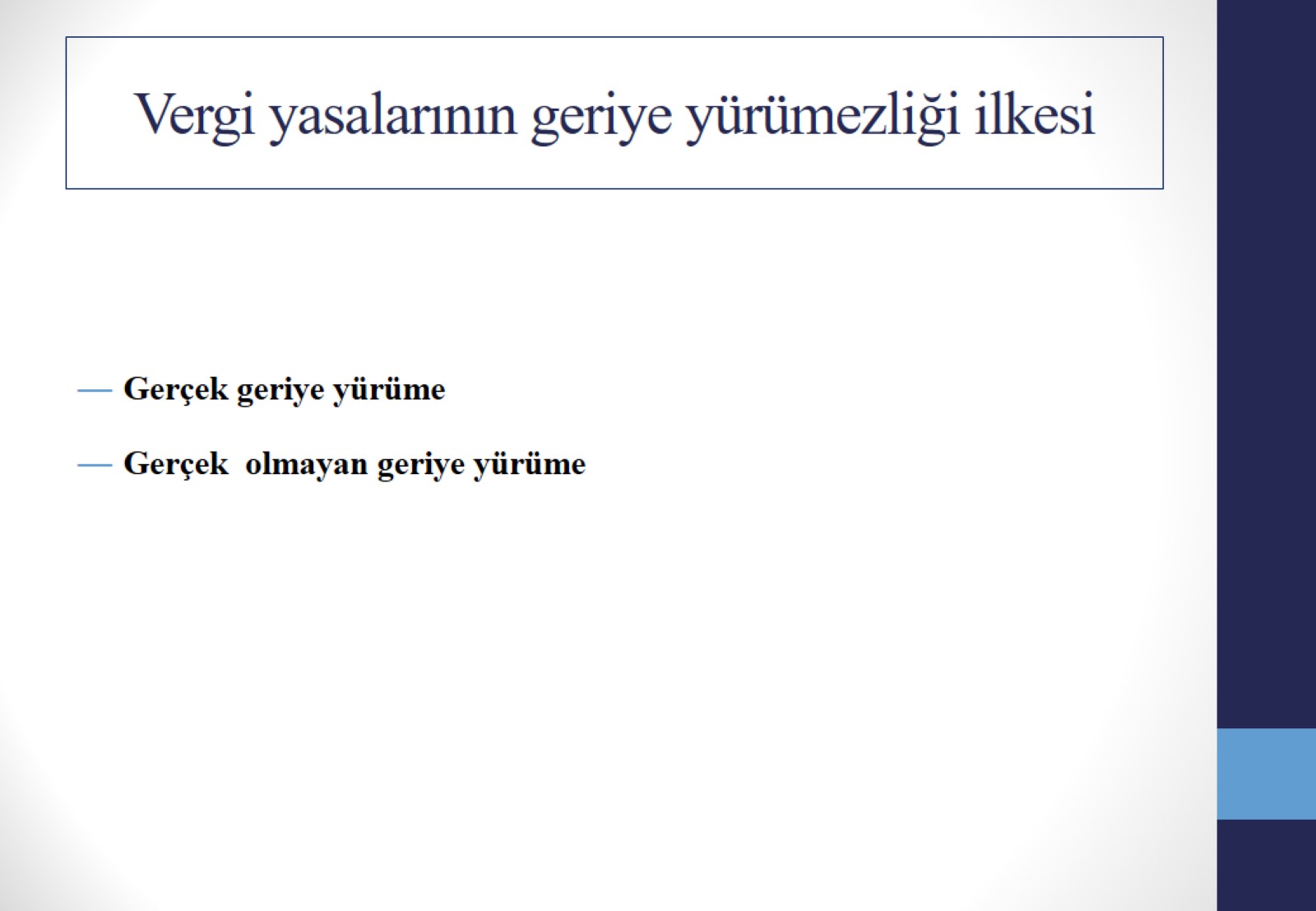 Vergi yasalarının geriye yürümezliği ilkesi
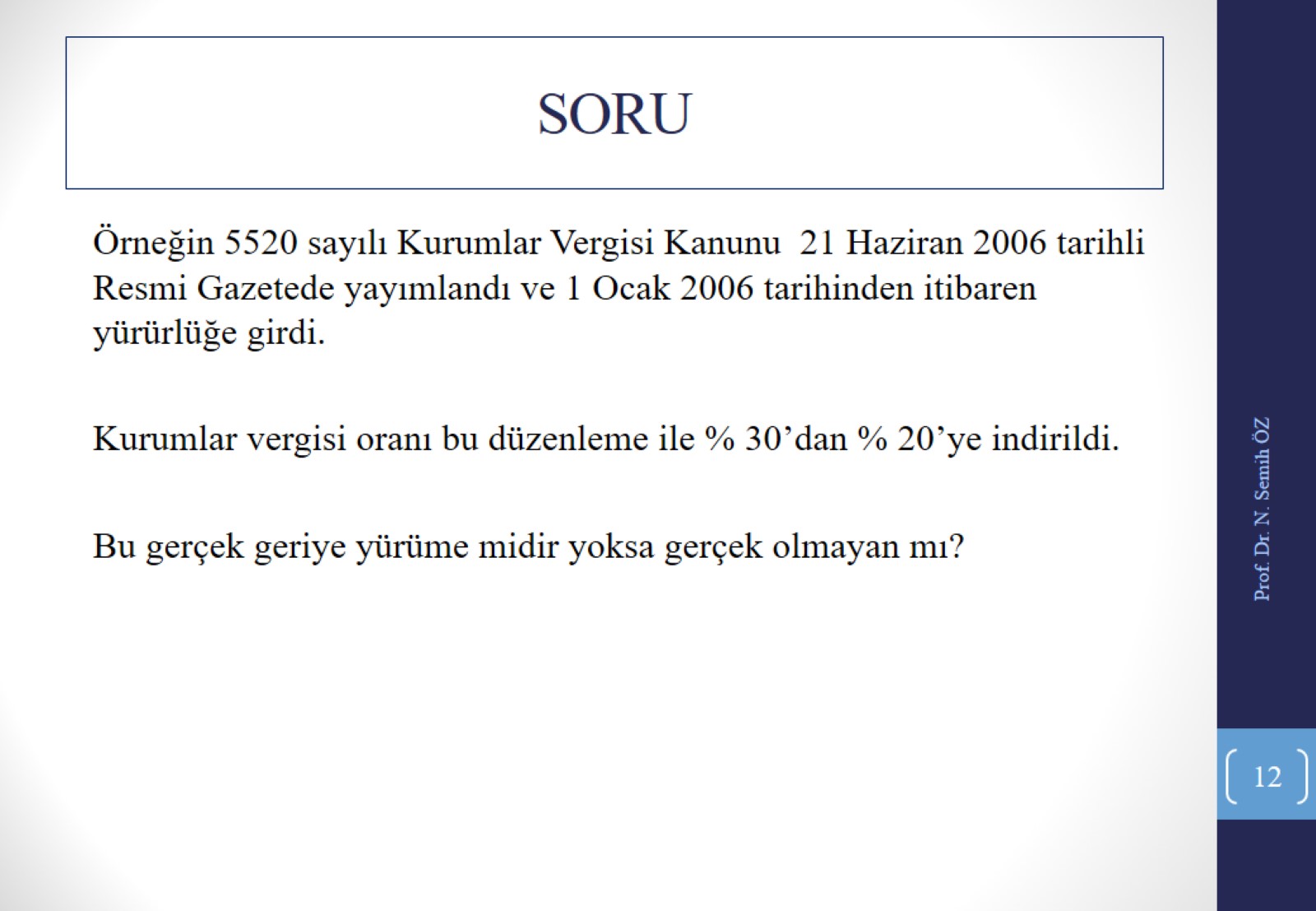 SORU